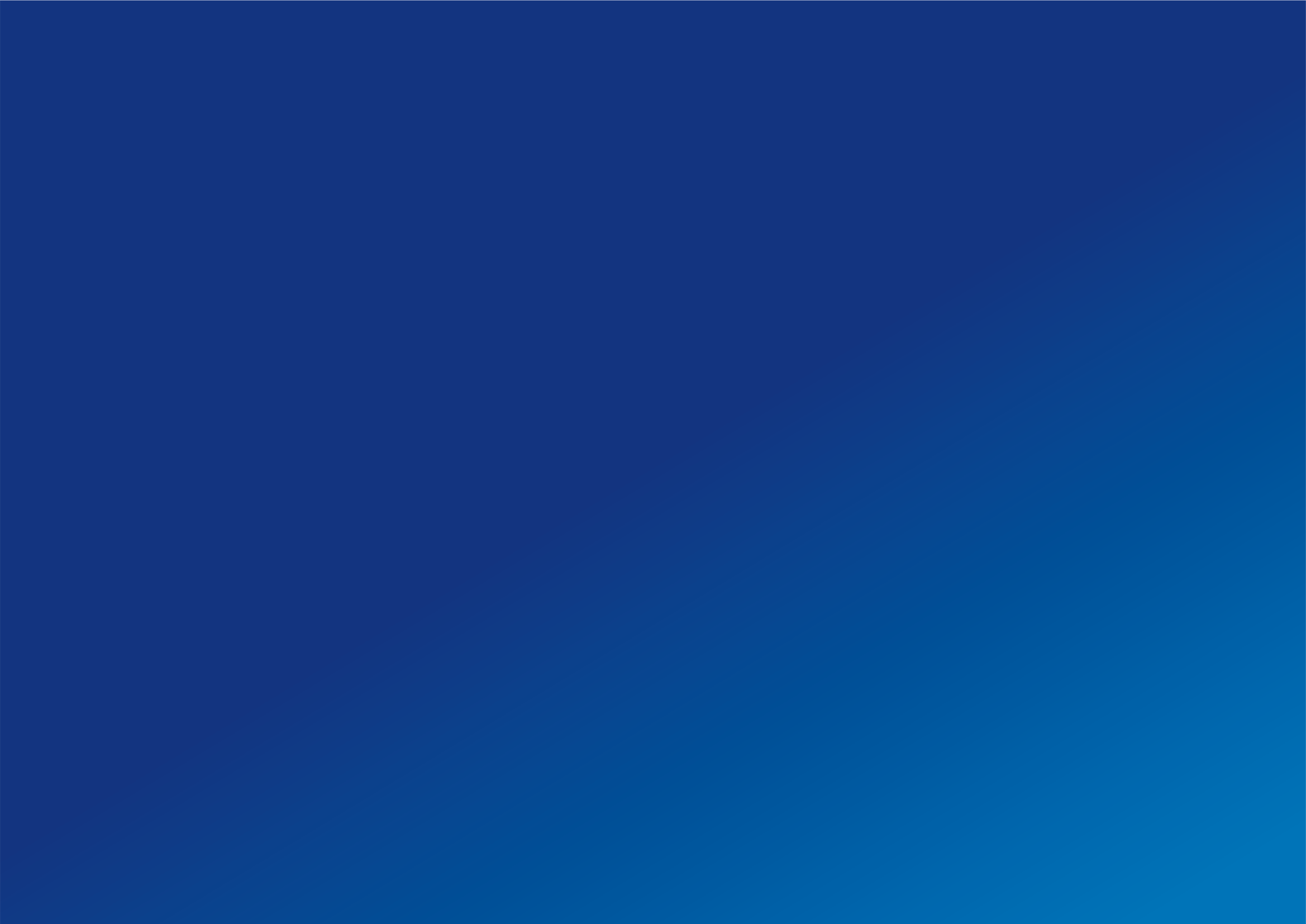 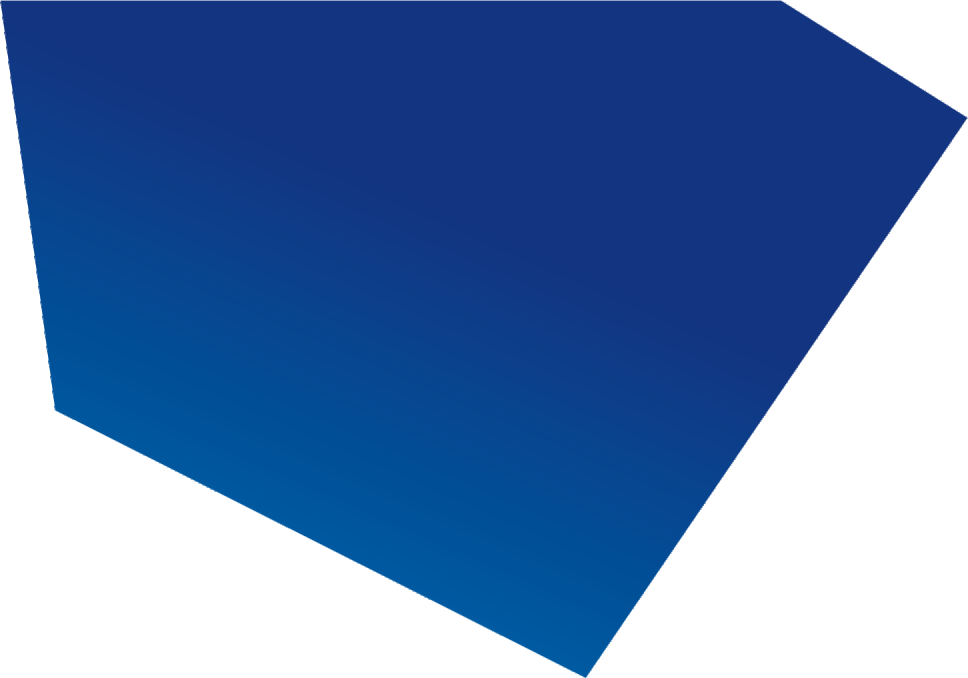 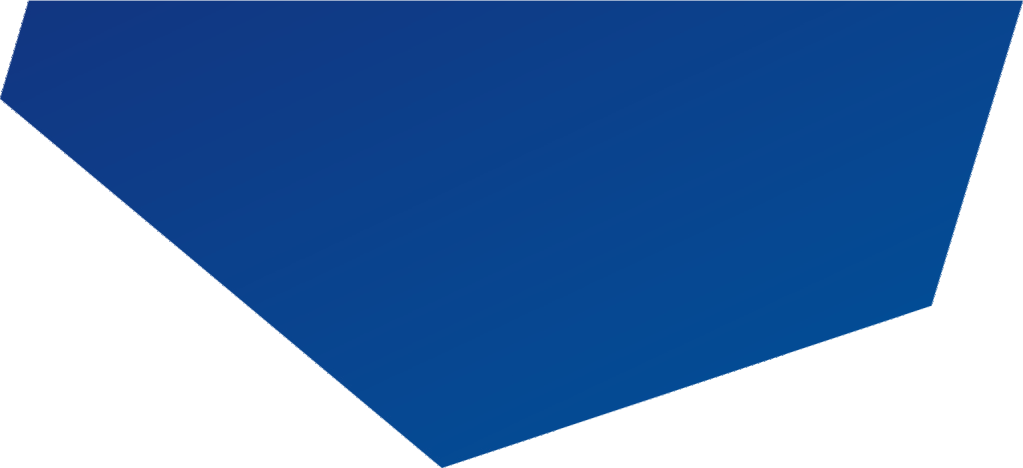 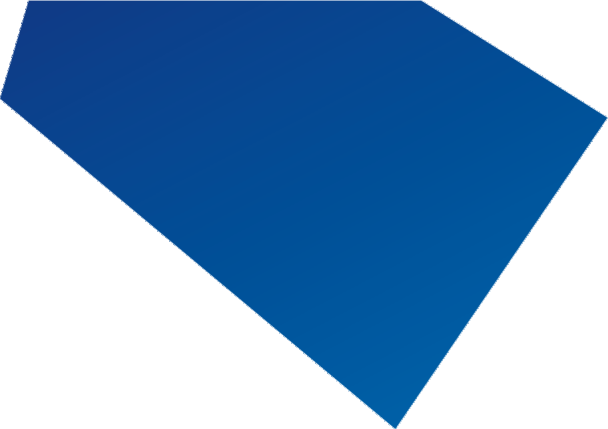 Методические рекомендации по созданию условий и обеспечению безопасности во время проведения учебно-тренировочного процесса в физкультурно-спортивных организациях и организациях, реализующих дополнительные образовательные программы спортивной подготовки
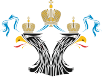 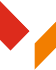 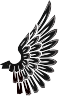 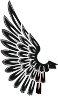 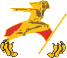 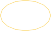 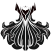 Федеральное Государственное бюджетное учреждение Федеральный центр подготовки спортивного резерва
основы безопасности при проведении учебно-тренировочного процесса и реализации дополнительных образовательных программ спортивной подготовки
качество санитарно-гигиенических
 условий
спортивные тренажеры и спортивный инвентарь
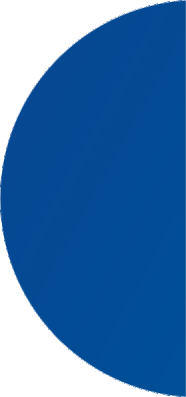 различные погодные условия (метеоусловия)
ответственность работников организации
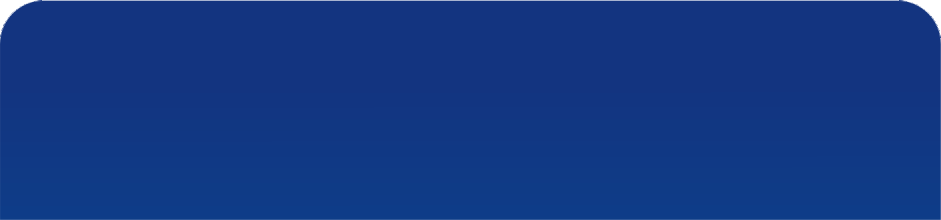 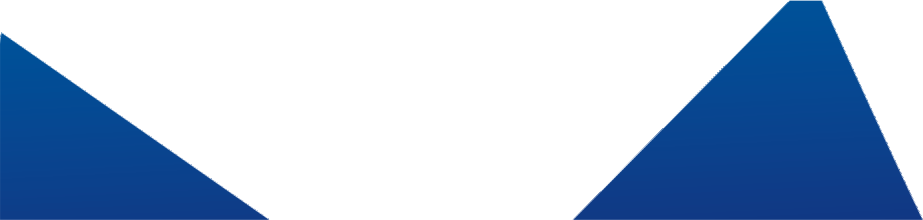 профилактика травматизма
медицинский (врачебный) контроль
антитеррористическая защищенность и противопожарная безопасность
организация безопасности 
Организация учебно-тренировочного процесса
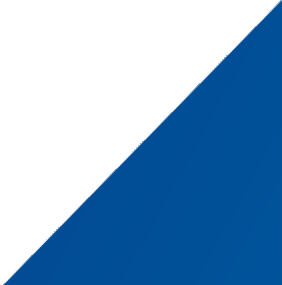 перевозка детей
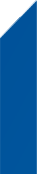